FLEAMARKET .CO
CATÁLOGO
Llaveros y accesorios para móviles. Ref.: FM000
 Regaliz de colores. Ref.: FM001
 Caramelos de violeta. Ref.: FM002
 Puros de chocolates. Ref.: FM003
 Jabones. Ref.: FM004
 Agendas 2014. Ref.: FM005
 Velas Flotantes. Ref.: FM006
 Mermelada de frambuesa175g. Ref.: FM007
 Mermelada de pera y manzana 175g. Ref.: FM008
 Aceite de oliva 100ml. Ref.: FM009
 Aceite de oliva 40ml. Ref.: FM010
Vela de gel. Ref: FM011
Posavasos. Ref: FM012
1º FP. Gestión Administrativa
Fundación Tomillo
Madrid
07/02/2014
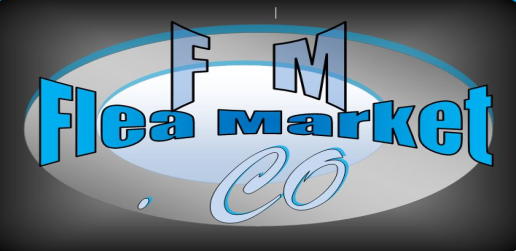 Ref.FM000
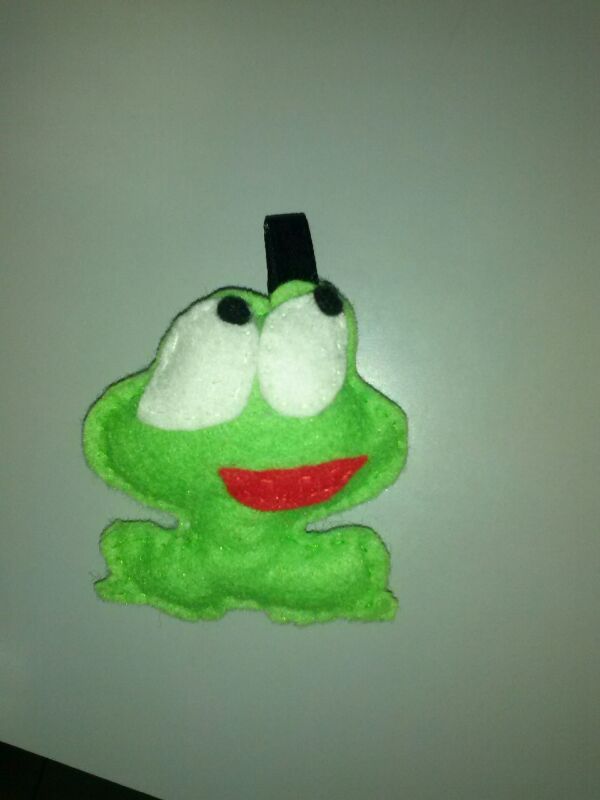 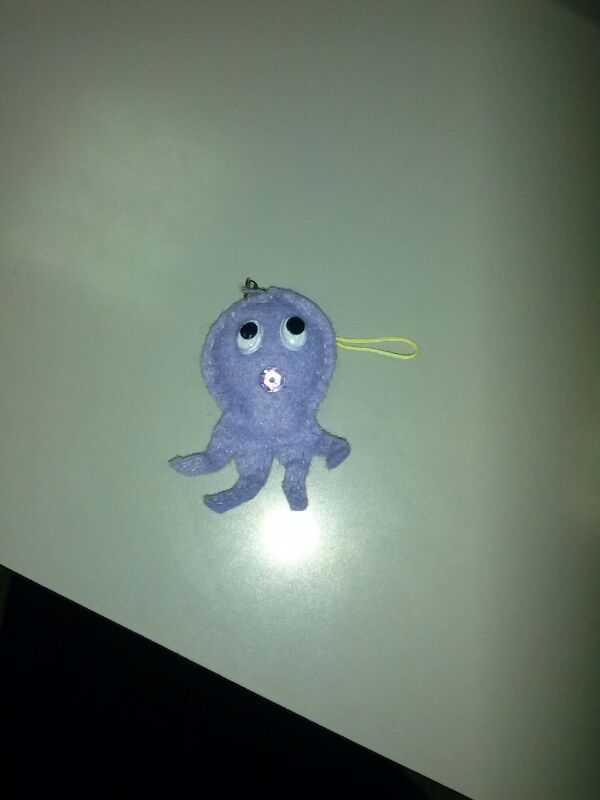 Llaveros y accesorio de para móviles hechos a mano
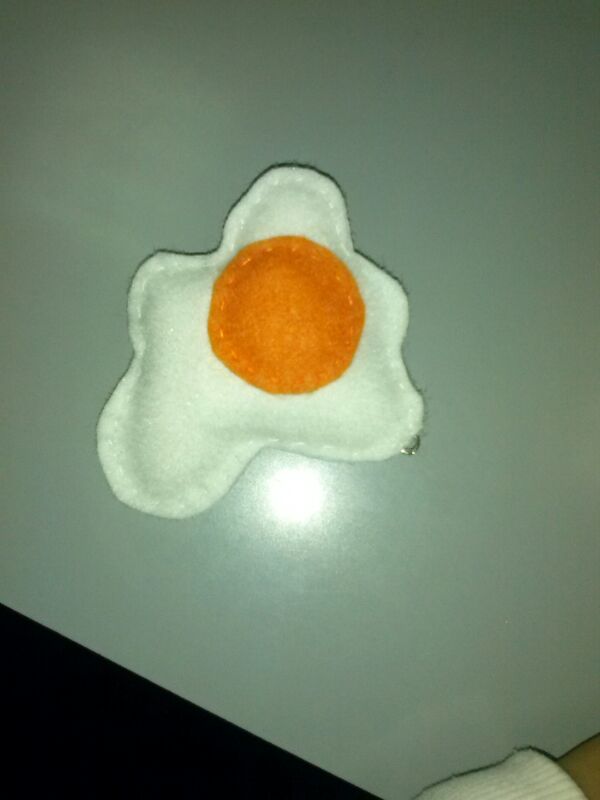 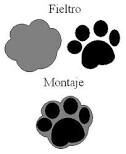 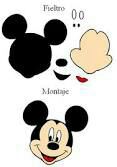 3.50 € / unid.
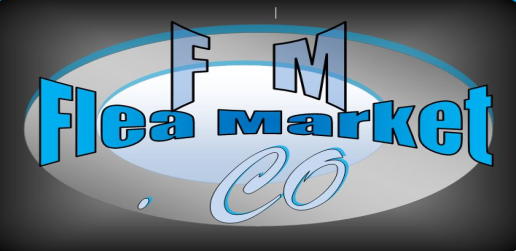 Ref.FM001
Tacos, Regaliz de Colores Rellenos
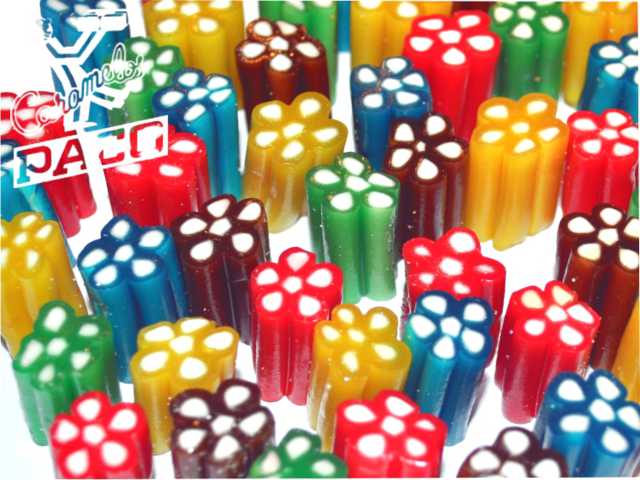 1,50€ bolsa de 200gr.
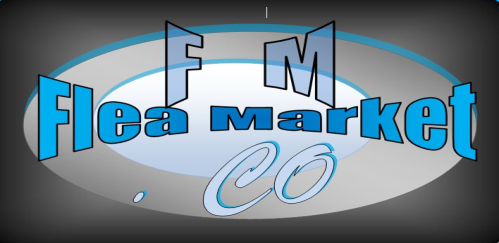 Ref.FM002
Bolsa Violetas de Caramelo 200 Gr. (Sin Gluten)
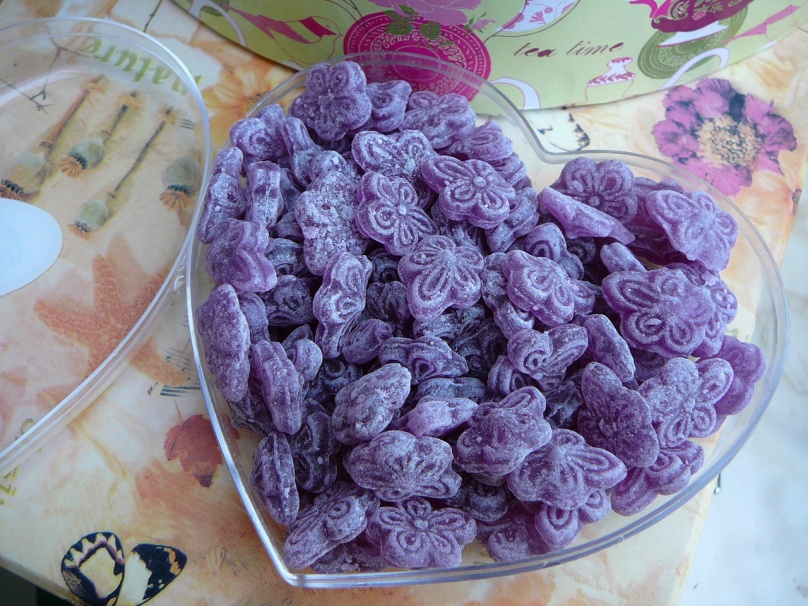 2,50€ bolsitas de 200gr.
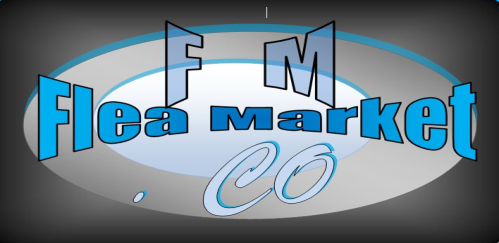 Ref.FM003
Puros habaneros de chocolate
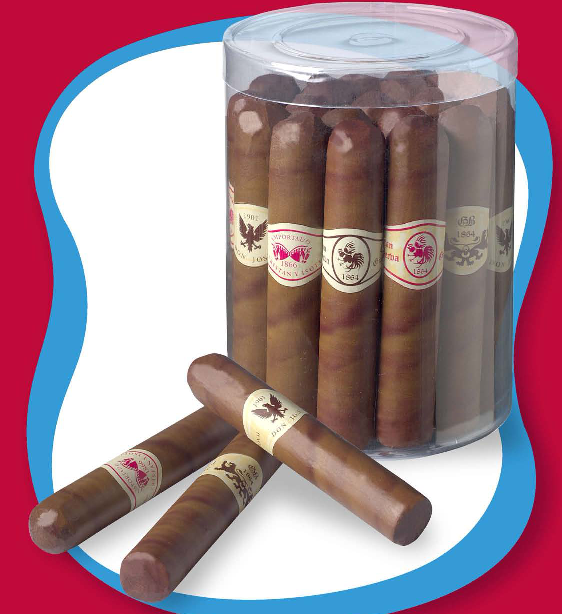 0,90€ Unidad.
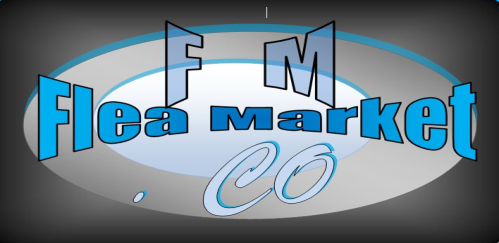 Ref.FM004
Jabones pequeños con forma de estrella
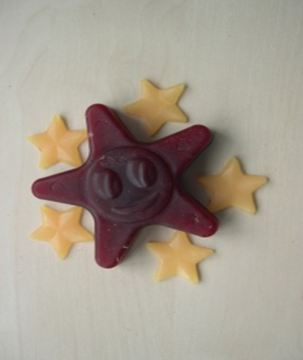 1,20€ Lote 3 Unidades.
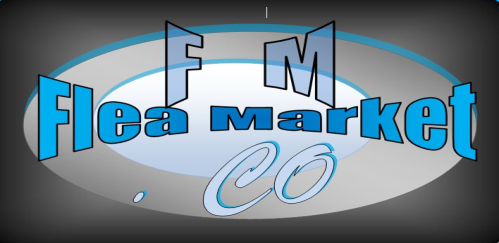 Ref.:FM005
Agendas escolares 2014 varios modelos.
4.50€ /Ud.
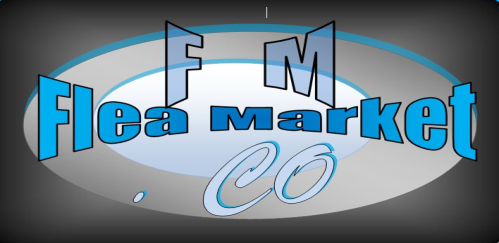 Ref.:FM006
Bonitas velas flotantes de corazones.
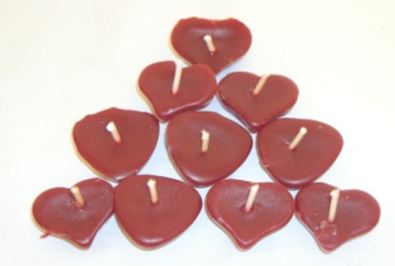 2,00€ / Lote 3 Unidades
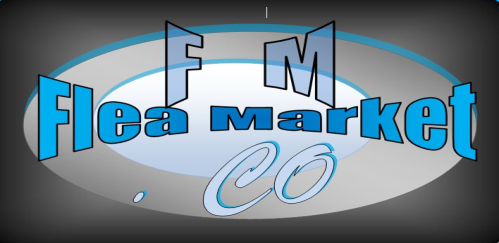 Ref.:FM007
Mermelada de frambuesa 175g.
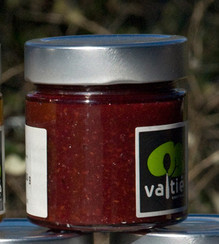 4,20€ /Ud.
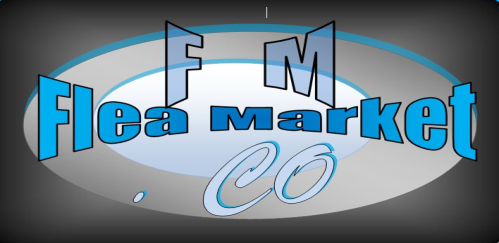 Ref.:FM008
Mermelada de Pera y Manzana 175g.
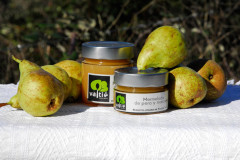 4,20€ /Ud.
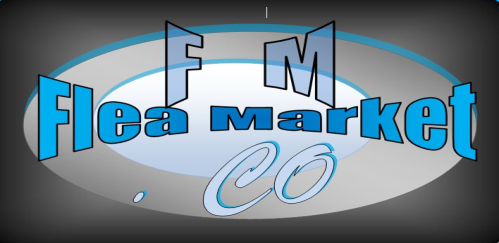 Ref.:FM009
Aceite de oliva envase largo 100ml.
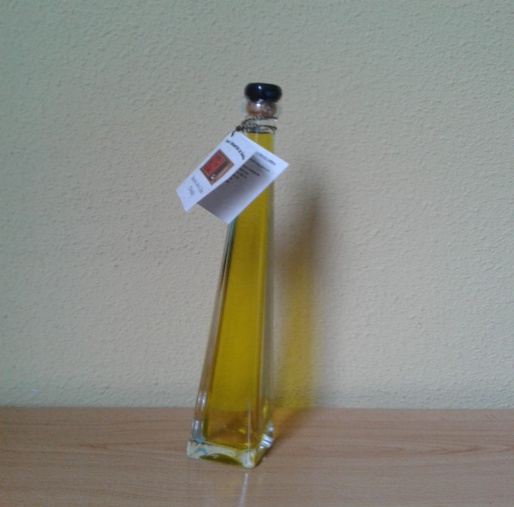 3,00€ /Ud.
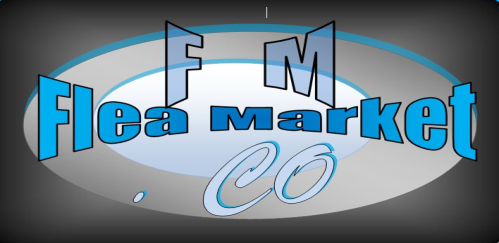 Ref.:FM010
Aceite de Oliva envase pequeño 40ml.
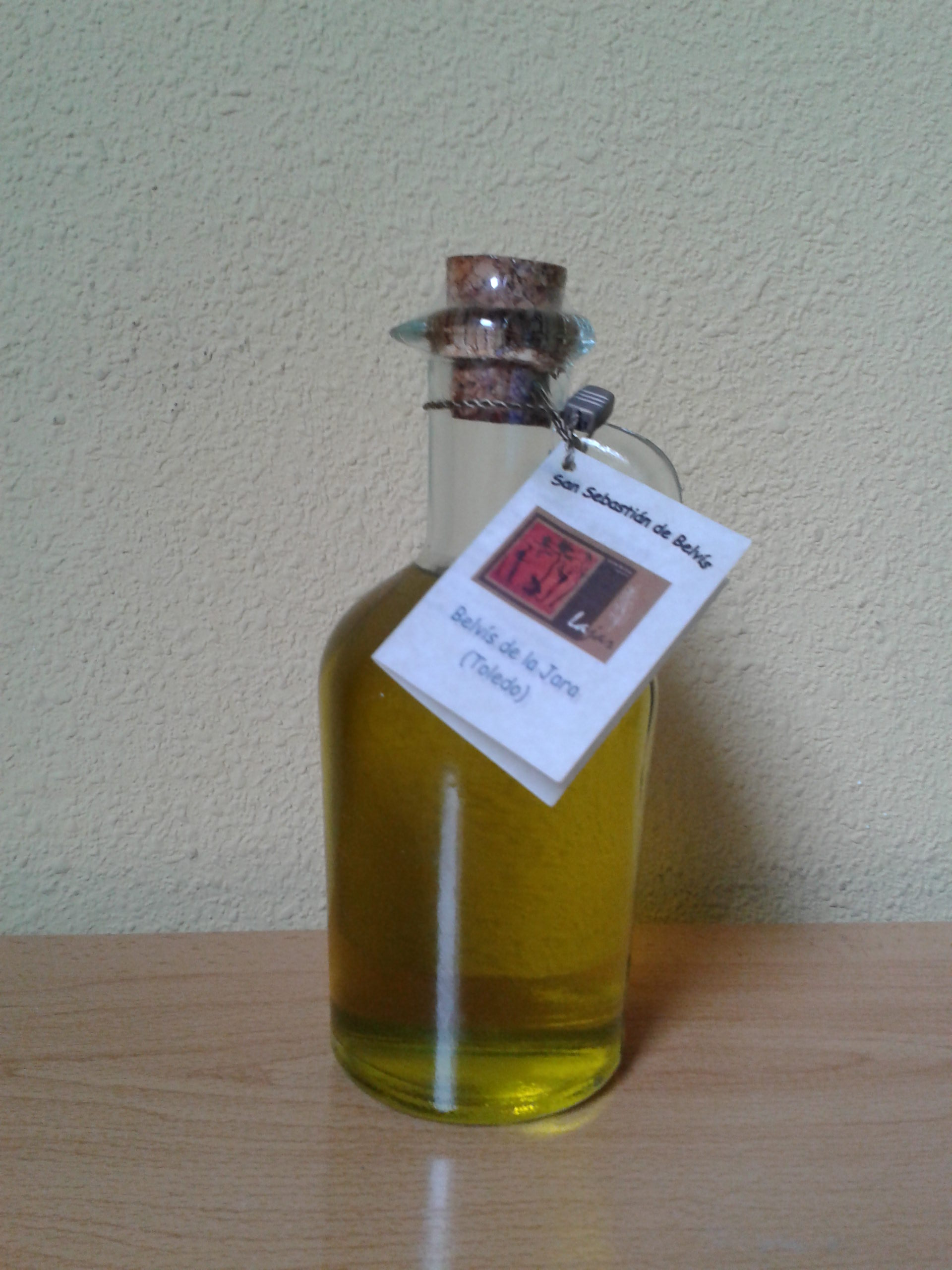 2,50€ /Ud.
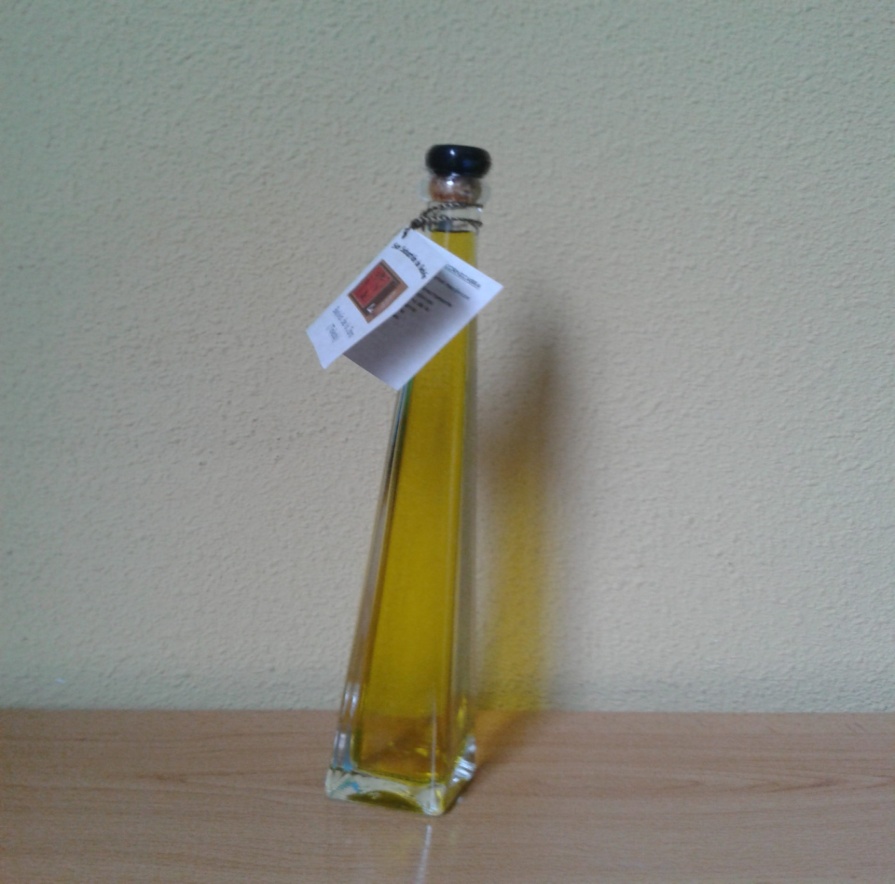 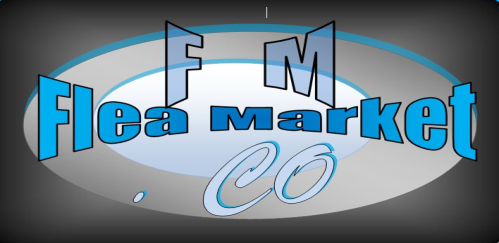 Ref.:FM011
Vela de gel  con conchas
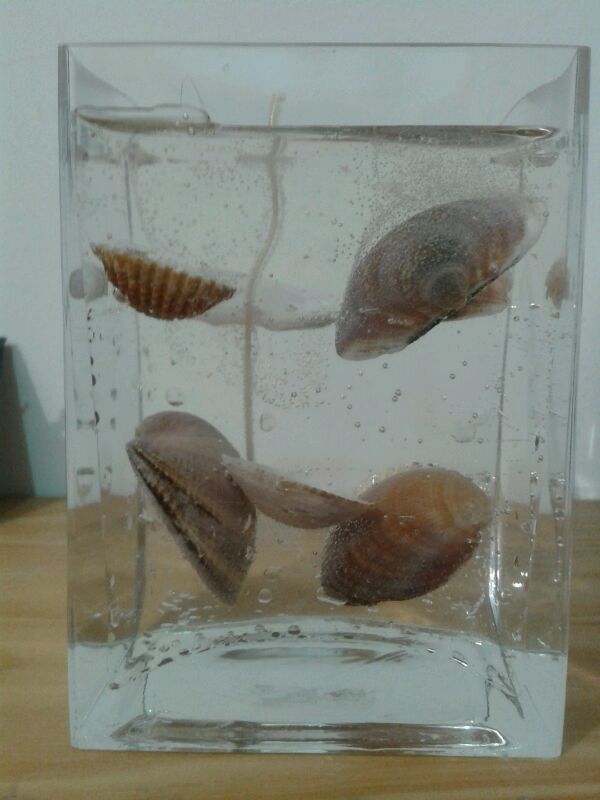 11,50 € /Ud.
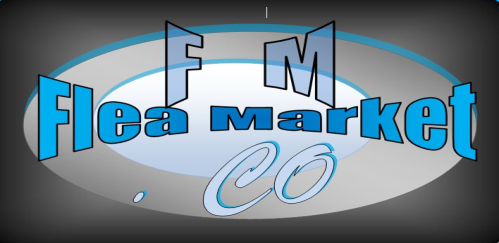 Ref.:FM012
Juego de 6 posavasos
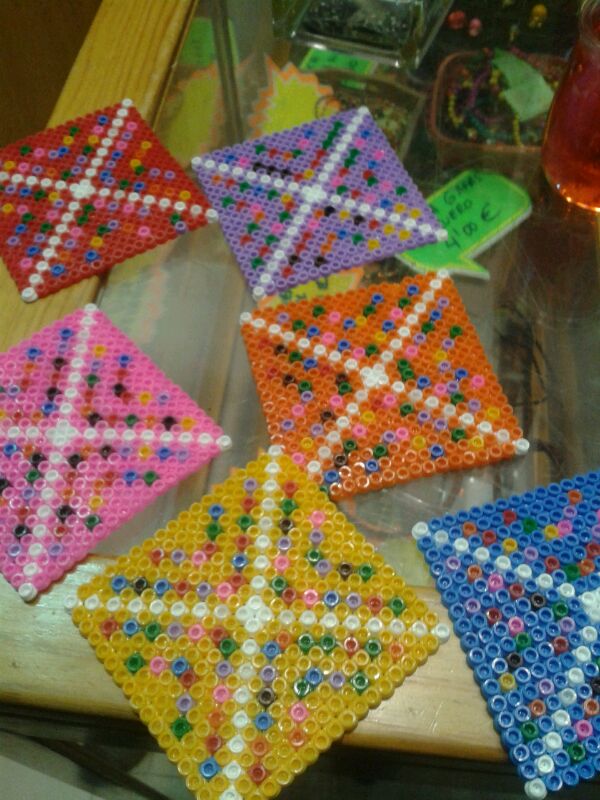 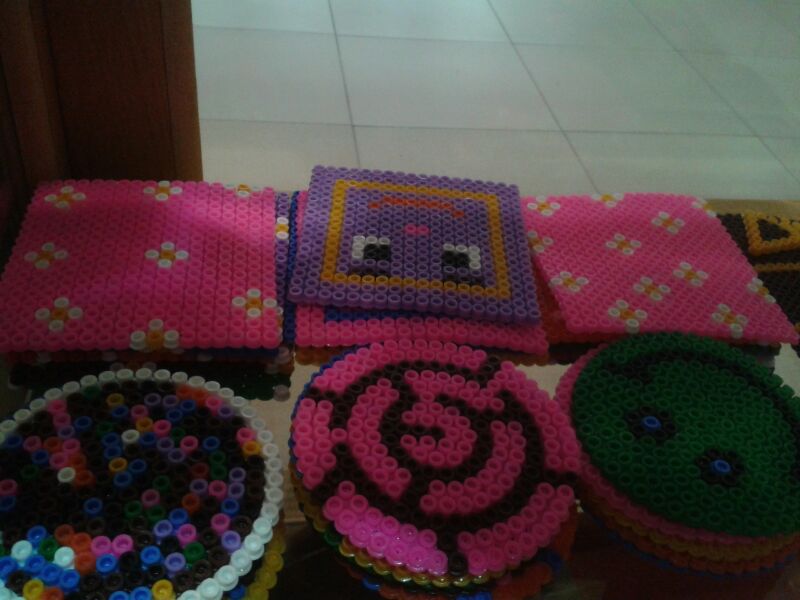 5,00 €
Kiara, Cristina, Ángela y Lucas
FleaMarket